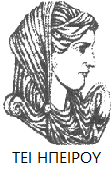 Ελληνική Δημοκρατία
Τεχνολογικό Εκπαιδευτικό Ίδρυμα Ηπείρου
Χρηματοοικονομική των Επιχειρήσεων
Ενότητα: Τύποι χρηματοδότησης (Μέρος β)

Καραμάνης Κωνσταντίνος
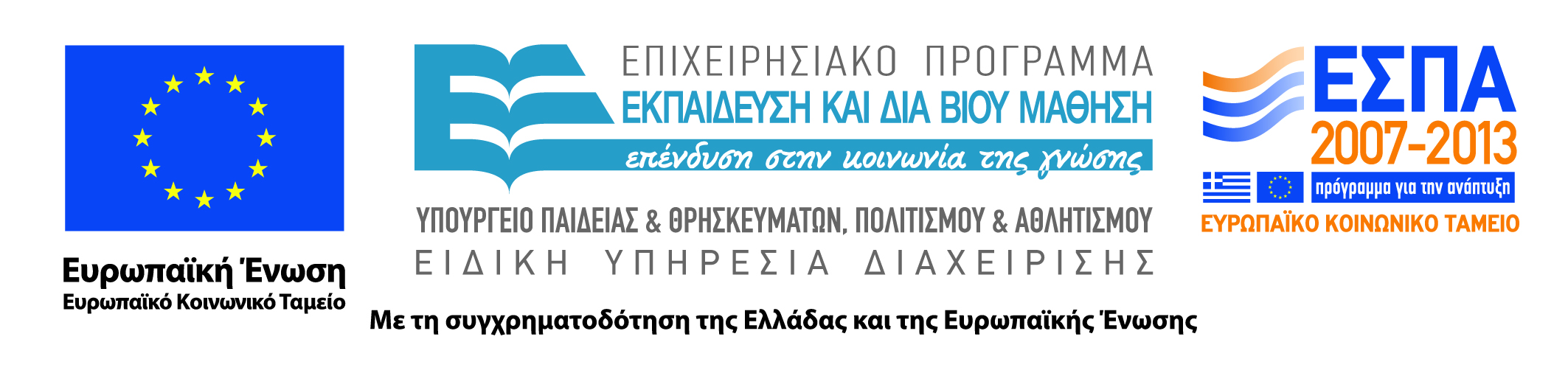 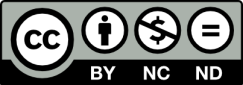 Ανοιχτά Ακαδημαϊκά Μαθήματα στο ΤΕΙ Ηπείρου
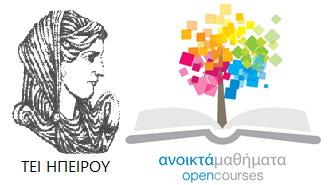 Τμήμα : ΧΡΗΜΑΤΟΟΙΚΟΝΟΜΙΚΗΣ & ΛΟΓΙΣΤΙΚΗΣ
Τίτλος Μαθήματος :Χρηματοοικονομική των επιχειρήσεων
Ενότητα :   Τύποι χρηματοδότησης (Μέρος Β)
Καραμάνης Κων/νος
Επίκουρος Καθηγητής
Πρέβεζα, 2015
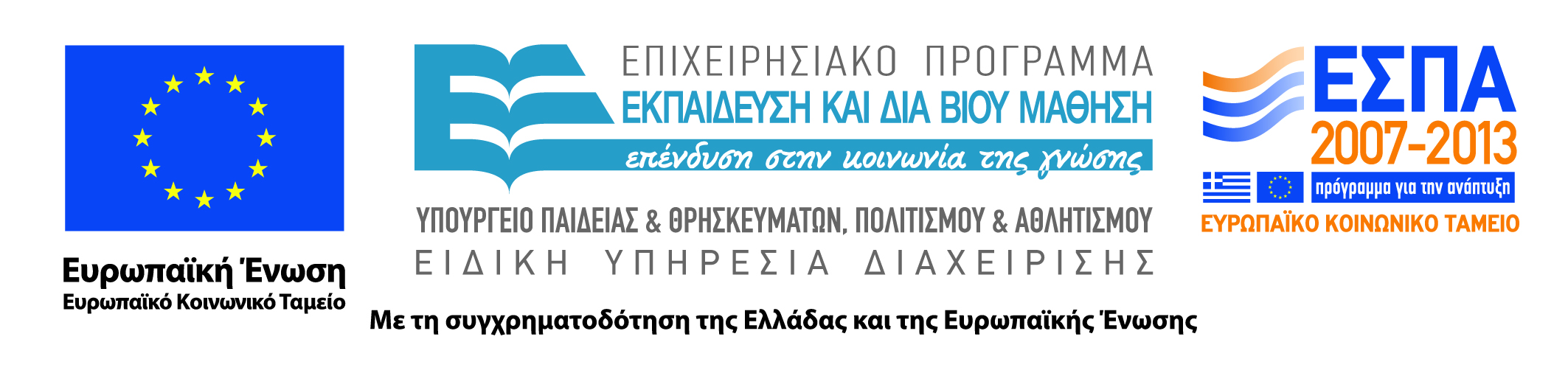 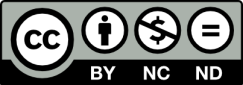 Χρηματοοικονομική των Επιχειρήσεων, Ενότητα  : Τύποι Χρηματοδότησης, ΤΜΗΜΑ ΧΡΗΜΑΤΟΟΙΚΟΝΟΜΙΚΉΣ ΚΑΙ ΛΟΓΙΣΤΙΚΗΣ , ΤΕΙ ΗΠΕΙΡΟΥ – Ανοικτά Ακαδημαϊκά Μαθήματα στο ΤΕΙ  Ηπείρου
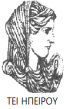 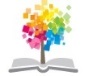 Άδειες Χρήσης
Το παρόν εκπαιδευτικό υλικό υπόκειται σε άδειες χρήσης Creative Commons. 
Για εκπαιδευτικό υλικό, όπως εικόνες, που υπόκειται σε άλλου τύπου άδειας χρήσης, η άδεια χρήσης αναφέρεται ρητώς.
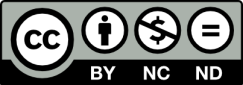 Χρηματοοικονομική των Επιχειρήσεων, Ενότητα  : Τύποι Χρηματοδότησης, ΤΜΗΜΑ ΧΡΗΜΑΤΟΟΙΚΟΝΟΜΙΚΉΣ ΚΑΙ ΛΟΓΙΣΤΙΚΗΣ , ΤΕΙ ΗΠΕΙΡΟΥ – Ανοικτά Ακαδημαϊκά Μαθήματα στο ΤΕΙ  Ηπείρου
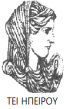 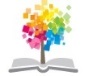 Χρηματοδότηση
Το έργο υλοποιείται στο πλαίσιο του Επιχειρησιακού Προγράμματος «Εκπαίδευση και Δια Βίου Μάθηση» και συγχρηματοδοτείται από την Ευρωπαϊκή Ένωση (Ευρωπαϊκό Κοινωνικό Ταμείο) και από εθνικούς πόρους.
Το έργο «Ανοικτά Ακαδημαϊκά Μαθήματα στο TEI Ηπείρου» έχει χρηματοδοτήσει μόνο τη αναδιαμόρφωση του εκπαιδευτικού υλικού.
Το παρόν εκπαιδευτικό υλικό έχει αναπτυχθεί στα πλαίσια του εκπαιδευτικού έργου του διδάσκοντα.
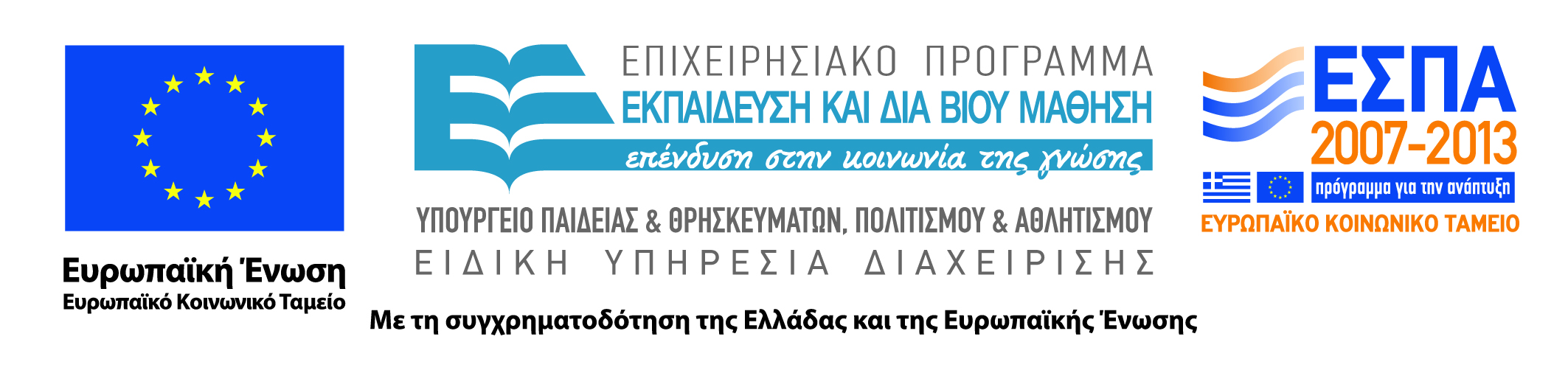 Χρηματοοικονομική των Επιχειρήσεων, Ενότητα  : Τύποι Χρηματοδότησης, ΤΜΗΜΑ ΧΡΗΜΑΤΟΟΙΚΟΝΟΜΙΚΉΣ ΚΑΙ ΛΟΓΙΣΤΙΚΗΣ , ΤΕΙ ΗΠΕΙΡΟΥ – Ανοικτά Ακαδημαϊκά Μαθήματα στο ΤΕΙ  Ηπείρου
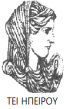 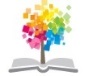 Σκοποί  ενότητας
Σκοπός της παρούσας ενότητας είναι να εξεταστούν οι διαφορετικές  διαθέσιμες επιλογές χρηματοδότησης που διαθέτει μια επιχείρηση, οι επιλογές αυτές αντιπροσωπεύουν εξωτερική χρηματοδότηση δηλαδή κεφάλαια  που αντλούνται εκτός της επιχείρησης.

Λέξεις κλειδιά : δικαιώματα εξαρτώμενης αξίας, δικαιώματα  πώλησης , τραπεζικός δανεισμός , ομόλογα.
Χρηματοοικονομική των Επιχειρήσεων, Ενότητα  : Τύποι Χρηματοδότησης, ΤΜΗΜΑ ΧΡΗΜΑΤΟΟΙΚΟΝΟΜΙΚΉΣ ΚΑΙ ΛΟΓΙΣΤΙΚΗΣ , ΤΕΙ ΗΠΕΙΡΟΥ – Ανοικτά Ακαδημαϊκά Μαθήματα στο ΤΕΙ  Ηπείρου
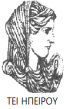 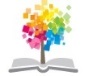 Α. Ίδια Κεφάλαια: 4. Πιστοποιητικά δικαιώματος απόκτησης μετοχών (Warrants)
Παρέχουν στον κάτοχο το δικαίωμα να αγοράσει μετοχές σε προκαθορισμένη τιμή κάποια στιγμή στο μέλλον ως αντάλλαγμα της προκαταβολικής καταβολής τιμήματος για την αγορά των δικαιωμάτων μελλοντικής απόκτησης μετοχών.

Η τιμή τους προκύπτει από την τιμή της υποκείμενης κοινής μετοχής και προσαρμόζεται για την αναμενόμενη απομείωση της αξίας από την εξάσκηση των δικαιωμάτων απόκτησης μετοχών σε κυκλοφορία.
Χρηματοοικονομική των Επιχειρήσεων, Ενότητα  : Τύποι Χρηματοδότησης, ΤΜΗΜΑ ΧΡΗΜΑΤΟΟΙΚΟΝΟΜΙΚΉΣ ΚΑΙ ΛΟΓΙΣΤΙΚΗΣ , ΤΕΙ ΗΠΕΙΡΟΥ – Ανοικτά Ακαδημαϊκά Μαθήματα στο ΤΕΙ  Ηπείρου
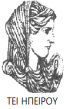 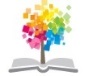 Γιατί Warrants;
Μια επιχείρηση μπορεί να ωφεληθεί από την έκδοση warrants στο βαθμό που η αγορά υπερεκτιμά τον κίνδυνο, καθώς όσο υψηλότερη είναι η μεταβλητότητα της μετοχής τόσο υψηλότερη θα είναι και η αξία της.
Μια επιχείρηση υψηλής ανάπτυξης μπορεί να αντλήσει κεφάλαια, όταν οι τρέχουσες ταμειακές ροές είναι χαμηλές ή αρνητικές.
Οι επιχειρήσεις αντλούν μετοχικά επενδυτικά κεφάλαια για τρέχουσα χρήση, χωρίς να  δημιουργηθούν νέες επιπρόσθετες μετοχές στο παρόν, γεγονός που θα απομείωνε τη  αξία της επιχείρησης.
Χρηματοοικονομική των Επιχειρήσεων, Ενότητα  : Τύποι Χρηματοδότησης, ΤΜΗΜΑ ΧΡΗΜΑΤΟΟΙΚΟΝΟΜΙΚΉΣ ΚΑΙ ΛΟΓΙΣΤΙΚΗΣ , ΤΕΙ ΗΠΕΙΡΟΥ – Ανοικτά Ακαδημαϊκά Μαθήματα στο ΤΕΙ  Ηπείρου
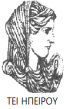 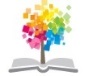 Στην Πράξη: Αξιολόγηση των Warrants
Προσαρμοσμένη για την απομείωση αξία 
S=Sns+Wnw / ns+nw
Όπου: 
S=τρέχουσα αξία μετοχής
W=αγοραία αξία δικαιωμάτων απόκτησης μετοχών σε κυκλοφορία
ns= αριθμός μετοχών σε κυκλοφορία
nw=αριθμός δικαιωμάτων απόκτησης μετοχών σε κυκλοφορία
Χρηματοοικονομική των Επιχειρήσεων, Ενότητα  : Τύποι Χρηματοδότησης, ΤΜΗΜΑ ΧΡΗΜΑΤΟΟΙΚΟΝΟΜΙΚΉΣ ΚΑΙ ΛΟΓΙΣΤΙΚΗΣ , ΤΕΙ ΗΠΕΙΡΟΥ – Ανοικτά Ακαδημαϊκά Μαθήματα στο ΤΕΙ  Ηπείρου
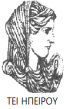 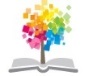 Στην Πράξη: Συμπεράσματα για τα Warrants
Κάθε κάτοχος warrant έχει συμφέρον να ασκήσει το δικαίωμά του αν η τιμή της μετοχής στο ταμπλό του είναι ανώτερη από την τιμή άσκησης του warrant (+ τα έξοδα των συναλλαγών).
Σημαντικό ρόλο στην άσκηση των warrants έχουν τα ειδικά χαρακτηριστικά των τίτλων, όπως: 
ο αριθμός των μετοχών που αντιστοιχούν στην άσκηση του κάθε warrant 
οι ημερομηνίες πίστωσης των νέων τίτλων.
Χρηματοοικονομική των Επιχειρήσεων, Ενότητα  : Τύποι Χρηματοδότησης, ΤΜΗΜΑ ΧΡΗΜΑΤΟΟΙΚΟΝΟΜΙΚΉΣ ΚΑΙ ΛΟΓΙΣΤΙΚΗΣ , ΤΕΙ ΗΠΕΙΡΟΥ – Ανοικτά Ακαδημαϊκά Μαθήματα στο ΤΕΙ  Ηπείρου
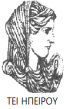 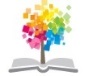 Α. Ίδια Κεφάλαια: 5. Δικαιώματα εξαρτώμενης αξίας και πώλησης
Δικαιώματα εξαρτώμενης αξίας: παρέχουν στους επενδυτές το δικαίωμα πώλησης μετοχών σε μια προκαθορισμένη τιμή, αντλούν δηλαδή την αξία τους από τη μεταβλητότητα της μετοχής και από την επιθυμία κάποιων επενδυτών να αντισταθμίσουν τις ζημιές τους. 
Δικαιώματα πώλησης: διαπραγματεύονται στα χρηματιστήρια παραγώγων και δίνουν στους κατόχους τους ένα παρόμοιο δικαίωμα πώλησης της μετοχής σε προκαθορισμένη τιμή.
Χρηματοοικονομική των Επιχειρήσεων, Ενότητα  : Τύποι Χρηματοδότησης, ΤΜΗΜΑ ΧΡΗΜΑΤΟΟΙΚΟΝΟΜΙΚΉΣ ΚΑΙ ΛΟΓΙΣΤΙΚΗΣ , ΤΕΙ ΗΠΕΙΡΟΥ – Ανοικτά Ακαδημαϊκά Μαθήματα στο ΤΕΙ  Ηπείρου
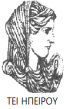 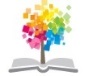 Δικαιώματα Εξαρτώμενης Αξίας και Δικαιώματα Πώλησης: Διαφορές
Τα έσοδα από τις πωλήσεις δικαιωμάτων εξαρτώμενης αξίας καταλήγουν απ΄ευθείας στην επιχείρηση, ενώ τα έσοδα από τα δικαιώματα πώλησης της μετοχής καταλήγουν σε ιδιώτες.    
Τα δικαιώματα εξαρτώμενης αξίας είναι περισσότερο μακροπρόθεσμα από τα δικαιώματα πώλησης.
Χρηματοοικονομική των Επιχειρήσεων, Ενότητα  : Τύποι Χρηματοδότησης, ΤΜΗΜΑ ΧΡΗΜΑΤΟΟΙΚΟΝΟΜΙΚΉΣ ΚΑΙ ΛΟΓΙΣΤΙΚΗΣ , ΤΕΙ ΗΠΕΙΡΟΥ – Ανοικτά Ακαδημαϊκά Μαθήματα στο ΤΕΙ  Ηπείρου
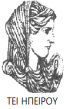 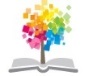 Γιατί Δικαιώματα Εξαρτώμενης Αξίας;
Η επιχείρηση επωφελείται όταν: 
η αγορά υποεκτιμά την αξία της και προσφέρει δικαιώματα εξαρτώμενης αξίας για να εκμεταλλευτεί αυτή την πεποίθηση,
η αγορά υπερεκτιμά την μεταβλητότητα και η τιμή του δικαιώματος πώλησης αντανακλά αυτή την εσφαλμένη εκτίμηση.
Η παρουσία των δικαιωμάτων εξαρτωμένης αξίας ως ασφάλεια ενδέχεται να προσελκύσει νέους επενδυτές στην αγορά κοινών μετοχών.
Χρηματοοικονομική των Επιχειρήσεων, Ενότητα  : Τύποι Χρηματοδότησης, ΤΜΗΜΑ ΧΡΗΜΑΤΟΟΙΚΟΝΟΜΙΚΉΣ ΚΑΙ ΛΟΓΙΣΤΙΚΗΣ , ΤΕΙ ΗΠΕΙΡΟΥ – Ανοικτά Ακαδημαϊκά Μαθήματα στο ΤΕΙ  Ηπείρου
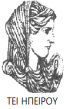 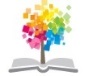 Β. Δανειακά Κεφάλαια: Τραπεζικά Δανειακά Κεφάλαια
Η πρωταρχική πηγή δανεισμού τόσο για τις εισηγμένες όσο και για τις μη εισηγμένες.
Τα επιτόκια δανεισμού βασίζονται στον αντιλαμβανόμενο κίνδυνο του δανειζόμενου.
Διακρίνονται σε:
Κεφάλαιο Κίνησης: αποσκοπούν στη βελτίωση της ρευστότητας της επιχείρησης και είναι από τη φύση τους μικρής διάρκειας 
Μακροπρόθεσμα δάνεια: περιλαμβάνουν τα δάνεια εγκατάστασης και τα δάνεια επαγγελματικού εξοπλισμού.
Χρηματοοικονομική των Επιχειρήσεων, Ενότητα  : Τύποι Χρηματοδότησης, ΤΜΗΜΑ ΧΡΗΜΑΤΟΟΙΚΟΝΟΜΙΚΉΣ ΚΑΙ ΛΟΓΙΣΤΙΚΗΣ , ΤΕΙ ΗΠΕΙΡΟΥ – Ανοικτά Ακαδημαϊκά Μαθήματα στο ΤΕΙ  Ηπείρου
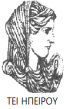 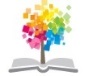 Β. Δανειακά Κεφάλαια: Τραπεζικά Δανειακά Κεφάλαια
Ανοικτή γραμμή πίστωσης: δίνει στις επιχειρήσεις ευελιξία για την αντιμετώπιση απρόβλεπτων ή εποχιακών αναγκών με σύνδεση του επιτοκίου δανεισμού με ένα επιτόκιο της αγοράς (π.χ. της ΕΚΤ) 
Οι επιχειρήσεις δεν υποχρεούνται να καταβάλουν τόκους εάν τα κεφάλαια παραμένουν αχρησιμοποίητα. Συνήθως όμως απαιτείται να διατηρούν ένα αντισταθμιστικό υπόλοιπο (λογαριασμό), για το οποίο αποκομίζουν είτε μηδενικό τόκο είτε επιτόκιο χαμηλότερο της αγοράς.
Χρηματοοικονομική των Επιχειρήσεων, Ενότητα  : Τύποι Χρηματοδότησης, ΤΜΗΜΑ ΧΡΗΜΑΤΟΟΙΚΟΝΟΜΙΚΉΣ ΚΑΙ ΛΟΓΙΣΤΙΚΗΣ , ΤΕΙ ΗΠΕΙΡΟΥ – Ανοικτά Ακαδημαϊκά Μαθήματα στο ΤΕΙ  Ηπείρου
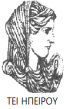 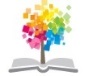 Στην Πράξη: Τραπεζικός Δανεισμός
Επιτόκιο δανείου: η αμοιβή της Τράπεζας για τη διάθεση πίστωσης στις επιχειρήσεις, το οποίο εξαρτάται από τον κίνδυνο που έχει ο πελάτης.
Αντισταθμιστικά υπόλοιπα: το ποσοστό του δανείου που απαιτεί η τράπεζα να διατηρεί σε υποχρεωτικές καταθέσεις ο δανειζόμενο χωρίς να κερδίζει τόκους
Προμήθεια δέσμευσης: το ποσό με το οποίο χρεώνεται ο δανειζόμενος για να δημιουργήσει πιστωτικό όριο.
Τραπεζικό Πραγματικό Επιτόκιο= 
(Βασικό επιτόκιο/1-Αντισταθμιστικό Υπόλοιπο) + Προμήθεια δέσμευσης
Χρηματοοικονομική των Επιχειρήσεων, Ενότητα  : Τύποι Χρηματοδότησης, ΤΜΗΜΑ ΧΡΗΜΑΤΟΟΙΚΟΝΟΜΙΚΉΣ ΚΑΙ ΛΟΓΙΣΤΙΚΗΣ , ΤΕΙ ΗΠΕΙΡΟΥ – Ανοικτά Ακαδημαϊκά Μαθήματα στο ΤΕΙ  Ηπείρου
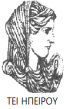 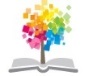 Β. Δανειακά Κεφάλαια: 2. Ομόλογα
Χρεόγραφα για τα οποία ο εκδότης στη λήξη της σύμβασης έχει την υποχρέωση να καταβάλει την ονομαστική αξία αυτών 
Στην περίπτωση των ομολόγων με κουπόνι, έχει την υποχρέωση να καταβάλει σε τακτά προκαθορισμένα διαστήματα συγκεκριμένο ποσό χρημάτων (κουπόνι). 
Ομόλογα με ωριμότητα μικρότερη του ενός έτους είναι είτε γραμματεία ή συναλλαγματικές.
Βασική πηγή δανεισμού για τις μεγαλύτερες και εισηγμένες στο χρηματιστήριο επιχειρήσεις.
Χρηματοοικονομική των Επιχειρήσεων, Ενότητα  : Τύποι Χρηματοδότησης, ΤΜΗΜΑ ΧΡΗΜΑΤΟΟΙΚΟΝΟΜΙΚΉΣ ΚΑΙ ΛΟΓΙΣΤΙΚΗΣ , ΤΕΙ ΗΠΕΙΡΟΥ – Ανοικτά Ακαδημαϊκά Μαθήματα στο ΤΕΙ  Ηπείρου
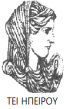 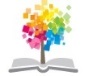 Στην Πράξη: Αξιολόγηση Ομολόγων
Υπολογίζουμε την παρούσα αξία των καταβολών τόκου (PVIFA)
Υπολογίζουμε την παρούσα αξία της ονομαστικής αξίας (PVIF)
Προσθέτουμε τις δύο παρούσες αξίες

Vb= I (PVIFAk,n) + F(PVIFk,n)
όπου: Vb=αξία ομολογίας
Ι= τόκος κάθε χρονικής περιόδου
F=ονομαστική αξία ομολογίας
k= προεξοφλητικό επιτόκιο
n= πλήθος περιόδων
Χρηματοοικονομική των Επιχειρήσεων, Ενότητα  : Τύποι Χρηματοδότησης, ΤΜΗΜΑ ΧΡΗΜΑΤΟΟΙΚΟΝΟΜΙΚΉΣ ΚΑΙ ΛΟΓΙΣΤΙΚΗΣ , ΤΕΙ ΗΠΕΙΡΟΥ – Ανοικτά Ακαδημαϊκά Μαθήματα στο ΤΕΙ  Ηπείρου
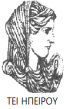 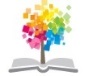 Γιατί Τραπεζικός Δανεισμός αντί Ομόλογα;
Τραπεζικός Δανεισμός:
Δανεισμός μικρών χρηματικών ποσών
Μηχανισμός παροχής πληροφόρησης στον δανειστή τόσο στην αποτίμηση όσο και στην αξιολόγηση του δανείου
Δεν απαιτείται βαθμολόγηση από οίκο αξιολόγησης
Ομόλογα:
Ενδείκνυνται για οικονομίες κλίμακας (όσο μεγαλύτερες είναι οι εκδόσεις τόσο χαμηλότερα είναι τα κόστη έκδοσης)
Ακριβός και δύσκολος έλεγχος, εξαιτίας της παρουσίας εκατοντάδων επενδυτών 
Απαραίτητη η δύσκολη και ακριβή βαθμολόγηση από οίκους
Χρηματοοικονομική των Επιχειρήσεων, Ενότητα  : Τύποι Χρηματοδότησης, ΤΜΗΜΑ ΧΡΗΜΑΤΟΟΙΚΟΝΟΜΙΚΉΣ ΚΑΙ ΛΟΓΙΣΤΙΚΗΣ , ΤΕΙ ΗΠΕΙΡΟΥ – Ανοικτά Ακαδημαϊκά Μαθήματα στο ΤΕΙ  Ηπείρου
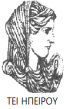 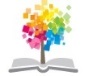 Γιατί Ομόλογα αντί Τραπεζικά Δανειακά Κεφάλαια;
Τραπεζικός Δανεισμός:
Φέρουν λιγότερο ευνοϊκούς όρους χρηματοδότησης
Δεν μπορούν να περιλαμβάνουν ειδικά χαρακτηριστικά
Ομόλογα:
Φέρουν συνήθως πιο ευνοϊκούς όρους χρηματοδότησης, επειδή ο κίνδυνος κατανέμεται σε μεγαλύτερο αριθμό επενδυτών
Δίνουν συνήθως τη δυνατότητα στον εκδότη να προσθέσει ειδικά χαρακτηριστικά
Χρηματοοικονομική των Επιχειρήσεων, Ενότητα  : Τύποι Χρηματοδότησης, ΤΜΗΜΑ ΧΡΗΜΑΤΟΟΙΚΟΝΟΜΙΚΉΣ ΚΑΙ ΛΟΓΙΣΤΙΚΗΣ , ΤΕΙ ΗΠΕΙΡΟΥ – Ανοικτά Ακαδημαϊκά Μαθήματα στο ΤΕΙ  Ηπείρου
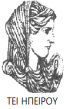 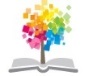 Βιβλιογραφία
Εφαρμοσμένη Χρηματοοικονομική για Επιχειρήσεις (2014)  , Damodaran  Α

Χρηματοοικονομική (2012), Groppelli A.and Nikbakht Ε.
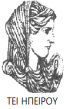 Χρηματοοικονομική των Επιχειρήσεων, Ενότητα :Τύποι  Χρηματοδότησης, ΤΜΗΜΑ ΧΡΗΜΑΤΟΟΙΚΟΝΟΜΙΚΗΣ ΚΑΙ ΛΟΓΙΣΤΙΚΗΣ, ΤΕΙ ΗΠΕΙΡΟΥ-Ανοικτά Ακαδημαϊκά  Μαθήματα στο ΤΕΙ Ηπείρου
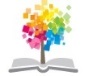 Σημείωμα Αναφοράς
Copyright Τεχνολογικό Ίδρυμα Ηπείρου. 
<Καραμάνης Κωνσταντίνος>.
 <Χρηματοοικονομική των επιχειρήσεων>. 
Έκδοση: 1.0 <Πρέβεζα>, 2015. Διαθέσιμο από τη δικτυακή διεύθυνση:
 http://eclass.teiep.gr/OpenClass/courses/ACC100/
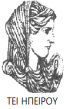 Χρηματοοικονομική των Επιχειρήσεων, Ενότητα :Τύποι Χρηματοδότησης, ΤΜΗΜΑ ΧΡΗΜΑΤΟΟΙΚΟΝΟΜΙΚΗΣ ΚΑΙ ΛΟΓΙΣΤΙΚΗΣ, ΤΕΙ ΗΠΕΙΡΟΥ-Ανοικτά Ακαδημαϊκά  Μαθήματα στο ΤΕΙ Ηπείρου
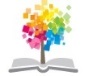 Σημείωμα Αδειοδότησης
Το παρόν υλικό διατίθεται με τους όρους της άδειας χρήσης Creative Commons Αναφορά Δημιουργού-Μη Εμπορική Χρήση-Όχι Παράγωγα Έργα 4.0 Διεθνές [1] ή μεταγενέστερη. Εξαιρούνται τα αυτοτελή έργα τρίτων π.χ. φωτογραφίες, Διαγράμματα κ.λ.π., τα οποία εμπεριέχονται σε αυτό και τα οποία αναφέρονται μαζί με τους όρους χρήσης τους στο «Σημείωμα Χρήσης Έργων Τρίτων».
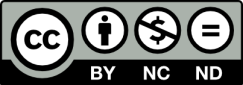 Ο δικαιούχος μπορεί να παρέχει στον αδειοδόχο ξεχωριστή άδεια να  χρησιμοποιεί το έργο για εμπορική χρήση, εφόσον αυτό του  ζητηθεί.
[1]
http://creativecommons.org/licenses/by-nc-nd/4.0/deed.el
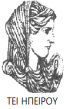 Χρηματοοικονομική των Επιχειρήσεων, Ενότητα :Τύποι Χρηματοδότησης, ΤΜΗΜΑ ΧΡΗΜΑΤΟΟΙΚΟΝΟΜΙΚΗΣ ΚΑΙ ΛΟΓΙΣΤΙΚΗΣ, ΤΕΙ ΗΠΕΙΡΟΥ-Ανοικτά Ακαδημαϊκά  Μαθήματα στο ΤΕΙ Ηπείρου
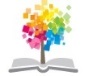 Τέλος Ενότητας
Επεξεργασία: <Θάνου Σοφία>
<Πρέβεζα>, 2015
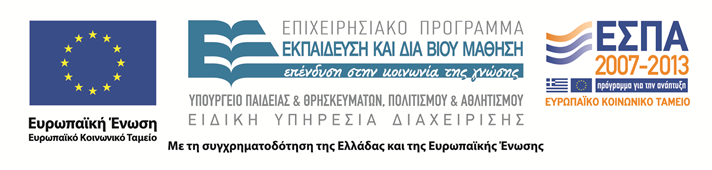 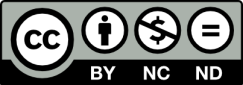 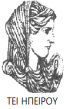 Χρηματοοικονομική των Επιχειρήσεων, Ενότητα :Τύποι Χρηματοδότησης, ΤΜΗΜΑ ΧΡΗΜΑΤΟΟΙΚΟΝΟΜΙΚΗΣ ΚΑΙ ΛΟΓΙΣΤΙΚΗΣ, ΤΕΙ ΗΠΕΙΡΟΥ-Ανοικτά Ακαδημαϊκά  Μαθήματα στο ΤΕΙ Ηπείρου
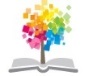 Σημειώματα
24
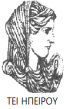 Χρηματοοικονομική των Επιχειρήσεων, Ενότητα :Τύποι Χρηματοδότησης, ΤΜΗΜΑ ΧΡΗΜΑΤΟΟΙΚΟΝΟΜΙΚΗΣ ΚΑΙ ΛΟΓΙΣΤΙΚΗΣ, ΤΕΙ ΗΠΕΙΡΟΥ-Ανοικτά Ακαδημαϊκά  Μαθήματα στο ΤΕΙ Ηπείρου
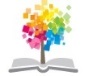 Διατήρηση Σημειωμάτων
Οποιαδήποτε  αναπαραγωγή ή διασκευή του υλικού θα πρέπει  να συμπεριλαμβάνει:

το Σημείωμα Αναφοράς
το  Σημείωμα Αδειοδότησης
τη Δήλωση Διατήρησης Σημειωμάτων
το Σημείωμα Χρήσης Έργων Τρίτων (εφόσον υπάρχει) 

μαζί με τους συνοδευόμενους υπερσυνδέσμους.
Τέλος Ενότητας
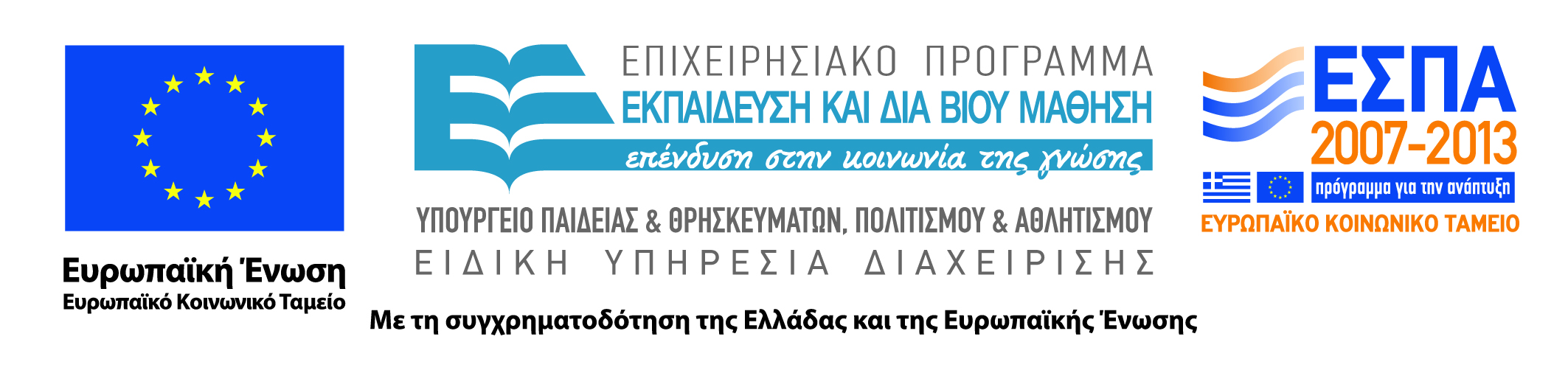 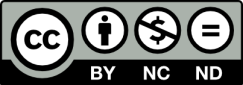